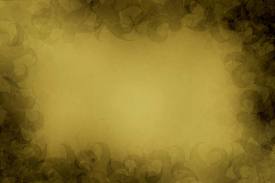 OSMANLI DEVLETİNDE  HUKUK
KLASİK  DÖNEM OSMANLI HUKUKU
Osmanlı Devleti hukuk alnında kendisinden önceki Türk İslam devletleri gibi  İslam hukukunu esas almıştır.
Osmanlı hukukunun oluşumunda 
İslam Hukuku
Örfi Hukuk 
Fethedilen Yerlerin Mevcut Hukuku
Bir bölgenin yönetiminde  meydana gelecek köklü değişiklikler  halkın yaşantısı ile  vergi gelirlerini olumsuz etkileyeceğinden fethedilen yerlerin mevcut yasaları  örfleri muhafaza edilirdi.
Kapsamlı şekilde kanun düzenleme çalışmaları
Merkezi otoriteyi kuvvetli tutmak için yenilikler yaparak  örfi hukuku ön plana çıkarmıştır.
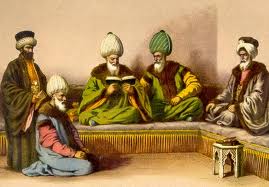 Kanunnameler  daha düzenli bir  yargı mekanizması oluşturmak  amacıyla  şeyhülislam fetvasına  dayanırdı.
KANUNNAMENİN HAZIRLANMA AŞAMALARI
DİVAN GÖRÜŞMELERİ
FERMAN
MÜHİMME  DEFTERİ
NİŞANCI
DİVAN ÜYELERİ
PADİŞAHA ARZ
Osmanlı kanunnameleri düzenleyişi içeriği uygulama alanı vb özelliklerine  göre farklılıklar  arz eder.
Kanunnamelerin çeşitliliği ve yasal düzenlemelerin çokluğu Osmanlı hukuk sisteminin gelişmişliğini göstermektedir.
KANUNNAMELER
1)UMUMİ KANUNNAMELER
KANUNNAME-İ ALİ OSMANİ
TEŞKİLAT KANUNNAMELERİ
DEVLETİN İDARE ORGANLARI,PROTOKOL ESASLARI  DEVLET MEMURLARININ İDARE SUÇLARINA AİT HÜKÜMLERİ İÇERMEKTEDİR.
CEZA ,TIMAR SİSTEMİ REAYA MALİ VERGİLER VB. İÇERMEKTEDİR.
2)HUSUSİ KANUNNAMELER
İKTİSADİ GRUPLARA AİT KANUNNAMELER
ÖZEL ASKERİ GRUPLARA AİT KANUNNAMELER
KAPIKULU, EYALET  ASKERLERİ  DONANMA VE YARDIMCI KUVVETLER
MADENCİ, PAZAR YERLERİ,ÇİFTÇİLERE YÖNELİK HAZIRLANMIŞTIR.
SOSYAL GRUPLARA AİT KANUNNAMELER
SAVAŞ ESİRİ OLARAK ALINIP SONRA DA HASLARDA İSTİHDAM EDİLEN VE İLMİYE SINIFI İLE İLGİLİ KANUNNAMELER
3)FERMAN BERAT VE YASAKNAME TARZINDAKİ KANUN HÜKÜMLERİ
FERMANLAR
PADİŞAHIN HERHANGİ BİR KONUDA TUĞRA VEYA NİŞANINI TAŞIYAN YAZILI EMİRLERDİR.
OSMANLI DEVLETİNDE BİR GÖREVE ATANAN AYLIK BAĞLANANSAN NİŞAN VEYA AYRICALIK VERİLEN KİMSELER İÇİN ÇIKARILAN PADİŞAH BUYRUĞUDUR.
BERATLAR
İDARİ,ASKERİ VE MALİ KONULARLA İLGİLİ KURALLARIN ÇİĞNENMESİ HALİNDE UYGULANACAK CEZALARI İÇERMEKTEDİR.
YASAKNAMELER
4)SANCAK KANUNNAMELER
KANUNNAME İ ALİ OSMANİYE AİT HÜKÜMLERİN EYALET VE SANCAKLARA UYARLANMIŞ HALİDİR.
5)MİRİ ARAZİ VE TIMAR NİZAMINA
                 AİT KANUNLAR
DEVLET HAZİNESİNE AİT ARAZİNİN KULLANIMI VE NİTELİĞİYLE İLGİLİ HÜKÜMLER BU KANUNLARLA DÜZENLENİR.
6)ADALETNAMELER
DEVLET MEMURLARININ GÖREVLERİNİ KÖTÜYE KULLANMALARI VE KANUNLARA AYKIRI HAREKET ETMELERİ DURUMUNDA ,HALKI ZULME KARŞI KORUMAK  AMACIYLA YAYINLANMIŞTIR.
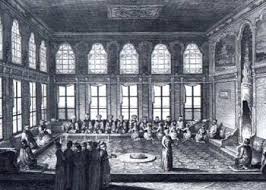 OSMANLI DEVLETİNDE HUKUKİ YAPI
Osmanlı devletinde ,devletin ve toplumun var olabilmesi  adalet kavramıyla eş değer tutulmuştur.
Osmanlı devleti bunu gerçekleştirmek için ilk dönemden itibaren adli teşkilatını kurmuştur.
Osmanlı devletinde  mahkemelerde hakimlik yapan aynı zamanda idari bazı görevleri  de yürüten kişiydi.
Anadolu daki kazalarda görev yapan kadıları Anadolu Kadıaskeri, Rumeli tarafında görev yapanlar ise Rumeli  Kadıaskeri  tayin ederdi.
OSMANLIDA KADILIK TEŞKİLATI
1)TAHT KADILIKLARI
    2)EYALET KADILIKLARI 
     3)SANCAK KADILIKLARI 
4)KAZA KADILIKLARI
    5)NAHİYE KADILIKLARI
MAHKEMEYE MÜRACAAT
NAİBİN SORUŞTURMA YAPMASI KADIYA BİLDİRMESİ
YARGILAMA AÇIK YAPILIRDI.
EN YÜKSEK YARGI ORGANIDIR.
ÜLKEDEKİ TÜM YARGI ÖRGÜTÜNÜ DENETLEME YETKİSİ VARDI.
ÖRFİ HUKUKU İLGİLENDİREN ŞİKAYETLERE NİŞANCININ BİLGİSİNDEN YARARLANAN VEZİRİAZAM DENETLERDİ.
ŞERİ HUKUK ALANINA GİRENLERİ İSE KADIASKER DENETLERDİ.
ŞİKAYETLER YAZILI YA DA SÖZLÜ OLARAK YAPILABİLİRDİ.
MAHKEME KARARINA İTİRAZ EDENLER DİVANIHÜMAYUNA BAŞVURURDU.
SENEDİ   İTTİFAK
İlk defa padişah ayanların varlığını istemeyerek de olsa  resmen kabul etmiştir.
Padişahın otoritesi sınırlandırılmıştır.
Sultan 2. Mahmut döneminde ki hukuki düzenlemeler  Tanzimat dönemine zemin hazırlamıştır.
Medeni hukuk kavramı bu dönemde sistemimize girmiştir. 
2. Mahmut  müsadereyi kaldırmıştır.
Ceza kanunnamesini çıkarmıştır.ilk kez bu kanunlarda rüşvetle ilgili hükümler  yer  almıştır.